Prezentace mobilit 2016Marie Červenková
Týden CJV, leden 2017
Slovensko, Banská Bystrica, Univerzita Mateje Bela

Francie, Rennes, Université Rennes II
Teaching mobility
Univerzita Mateje Bela v Banskej Bystrici

Ekonomická fakulta

Katedra odbornej jazykovej komunikácie
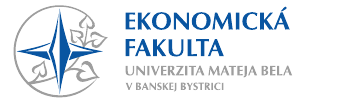 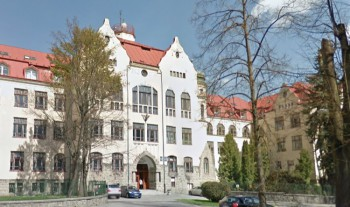 Vyučované předměty
Bc.

Ekonomická terminologie v aj a v nj
I. a II. cizí odborný jazyk v aj, nj, fj, šj, rj
Kultura anglicky mluvících zemí
Obchodní komunikace v aj a v nj
Obchodní vyjednávání v aj
Slovenština pro cizince
Ing.

Communication Across Cultures
Contemporary Society in Media
Mezikatedrový předmět: Terminologický manažment
Mezikatedrový předmět: Manažment projektů EU
Slovenština pro cizince
Ph.D.

Akademické psaní v aj
Intervence
Bc.

Ekonomická terminologie v aj a v nj
I. a II. cizí odborný jazyk v aj, nj, fj, šj, rj
Kultura anglicky mluvících zemí
Obchodní komunikace v aj a v nj
Obchodní vyjednávání v aj
Slovenština pro cizince
Intervence
Bc.

Ekonomická terminologie v aj a v nj
I. a II. cizí odborný jazyk v aj, nj, fj, šj, rj
Kultura anglicky mluvících zemí
Obchodní komunikace v aj a v nj
Obchodní vyjednávání v aj
Slovenština pro cizince
Les étapes de la créationd´une entreprise
recherche de capitaux
lieu d´implantation

Cours de français des affaires 2
Un argumentaire de vente
Cours de français des affaires 4
Staff mobility
Université Haute Bretagne Rennes II

CIREFE (Centre International Rennais d’Etudes de Français Langue Etrangère)
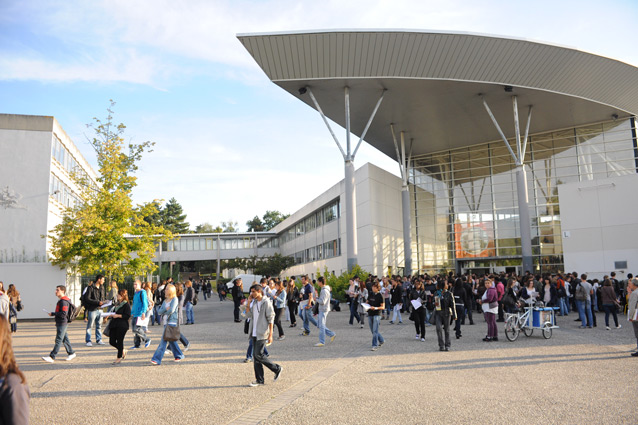 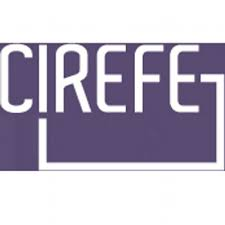 Vyučované předměty
semestrální kurzy fj jako cizího jazyka (A1 – C2)
jazykový seminář
ústní projev
písemný projev
reálie
(od B1) volitelné: moderní umění, film, dějiny Francie, literatura, (od B2) kreativní psaní, frankofonie, svět podniků, od (C1) francouzská společnost, ekonomické aspekty Francie, mezinárodní vztahy,..., (od C2) filozofie,...
jazyková podpora (večerní kurzy 2h), + kulturní a společenské akce
Navštívené kurzy
Cirefe
13 kurzů B1 – C1C2
(jazykový seminář B2, C1, ústní projev B1, C1, písemný projev C1, film B2, dějiny Francie B1, Francie ve světě B2C1, svět práce C1C2, svět podniků B2) 

Ecole Supérieure de Commerce
jazykový seminář A1A2
Co mě zaujalo:
jaz. cvičení  - z vět z tisku, - induktivní metoda

svět práce a podniků – lexikálně/mimojazykově zaměřeno

písemná produkce – čtení, vyhledání teze a reformulace argumentů, strukturovaná reprodukce, teorie argumentace, logické konektory
dějiny Francie – struktura hodiny, vysvětlení souvislostí, obrázky, videa, na závěr résumé k doplnění
ústní produkce – aktuality (3x se stejným tématem, 5 – 10 min, diskusní otázka), idiomatické výrazy, argumentační cv. ve skupinách (tělesné tresty), publikum naslouchá i hodnotí
     - hodnocení vyučujícího 15/20, hodnocení studentů 5/20

film (tematicky, žánrově)